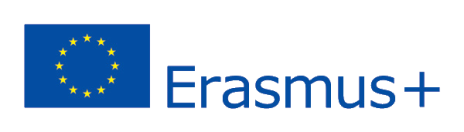 2018-3-HR01-KA205-060151
1. Entrepreneurship - Introduction and course outline
Entrepreneurship
Entrepreneurship
An interdisciplinary course designed to teach students how to think and act entrepreneurial. 
It focuses on different stages related to the entrepreneurial process, including business model innovation, monetization, small business management as well as strategies that improve performance of new business ventures
Agrotourism
How is agrotourism similar to and different from other modes of tourism?
Definitions and Types of Agritourism
Course description
Centered around a mixture of theoretical exploration as well as case studies of real-world examples, students will develop personal creativity and entrepreneurial initiative, adopting of the key steps in the elaboration of business idea, understanding the stages of the entrepreneurial process and the resources needed for the successful development of entrepreneurial ventures.
Concepts and skills are reinforced by a strong emphasis on hands-on experiences. 
Applications to society, individuals, and the utilization of technology are included.
Learning outcomes
Define basic terms of entrepreneurial and family business and analyse the business environment in order to identify business opportunities.
Create and exploit innovative business ideas and market opportunities by identifying the elements of success of entrepreneurial ventures.
Apply the principles of viability of businesses, new business proposals, and opportunities within existing businesses.
Consider the legal and financial conditions for starting a business venture.
Turn market opportunities into a business plan and build a mindset focusing on developing novel and unique approaches to market opportunities.
Apply the principles of preparing a startup business plan emphasizing financing, marketing, and organizing.
Interpret their own business plan.